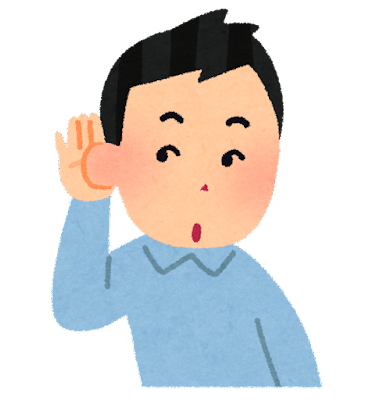 Listen Carefully
his or has
live or love
mind or mine
poor or power
of or off
fan or fun
sing or sang
man or men